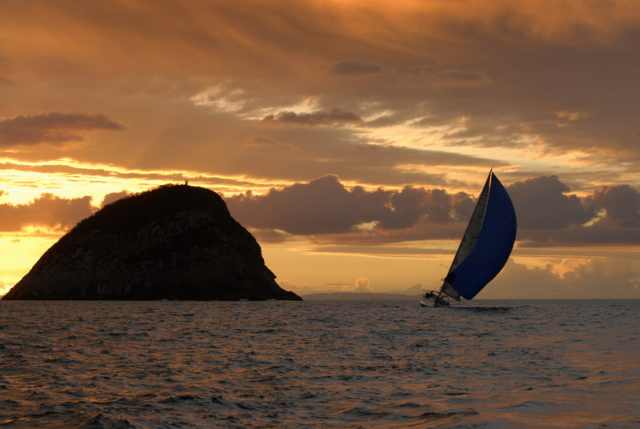 TECHNICAL WRITING WORKSHOP
Theme
KISS … Keep It Simple:.. and get accepted!
John Morris
KRIS, KMITL
previously
Engineering, Mahasarakham University
Electrical and Computer Engineering, The University of Auckland
Iolanthe II  leaves the Hauraki Gulf under full sail –
Auckland-Tauranga Race, 2007
Keep It Simple – Rule 1
DIRECT ACTIVE WRITING
First Rule
KISS: Ch 2, p 5-,
Direct active sentences
Verbs not nouns!
Example:
We made a measurement of the velocity
Grammatically correct, but …
Better
We measured the velocity
Statistics
We said exactly the same thingbut used four words instead of seven!!
First Rule - Direct active sentences
Verbs not nouns!
What did we do to transform
We made a measurement of the velocity
to
We measured the velocity
We took the noun ‘measurement’ and an auxiliary verb ‘make’ and
Replaced both with the verb from of the noun
“Made a measurement”  “measured”
Active sentences
Verb is the important word
But remove all the meaningless verbs
Examples
Active sentences
Key word is a verb!
Verb is the important word
Remove all those meaningless verbs
Examples
Active sentences
Verb is the important word
Remove all the meaningless verbs
More examples
Active sentences
Key word is a verb!
Verb is the important word
Remove all the meaningless verbs
More examples
Useless words
KISS: Ch 2, p 6-,
Some words you can do without ….
Gave
Produced
Did
Formed
Used
Made
Performed
Acquire
You can almost always remove them and 
Turn the following noun into a verb!
USELESS VERB LIST
Gave
Produced
Did
Formed
Used
Made
Conducted
Presented
Performed
Almost useless words
Acquire
Allow
Try some yourself
We conducted an experiment to test hypothesis: H1
Key word
We conducted an experiment to test hypothesis: H1


We tested hypothesis H1
Try some yourself
We made a large collection of data
Key word
We made a large collection of data


We collected a large data set
Try some yourself
We produced a survey to determine student impressions of ….
Key word
We produced a survey to determine student impressions of ….


We surveyed students to determine student impressions of ….
Try some yourself
We made a thorough analysis of the results ..
Key word
We made a thorough analysis of the results ..


We analyzed the data thoroughly ..
Try some yourself
We ran trials to measure the performance of Methods A and B ..
Key word
We ran trials to measure the performance of Methods A and B ..

We measured the performance of Methods A and B ..
Try some yourself
Our trials showed that method A had a better performance than method B ..
Our trials showed that method A had a better performance than method B ..

Method A performed better than method B ..
Key word
Try some yourself
Observations showed that method A had a better performance than method B ..
Key word
Observations showed that method A had a better performance than method B ..

We observed that method A performed better than method B ..
Try some yourself
We conducted tests of the performance our new approach by …
Key word
We conducted tests of the performance our new approach by …

We tested the performance our new approach by …
Needed ???
Obviously, you will test performance ..
We tested our new approach by …
Grammar?
KEEPING IT SIMPLE
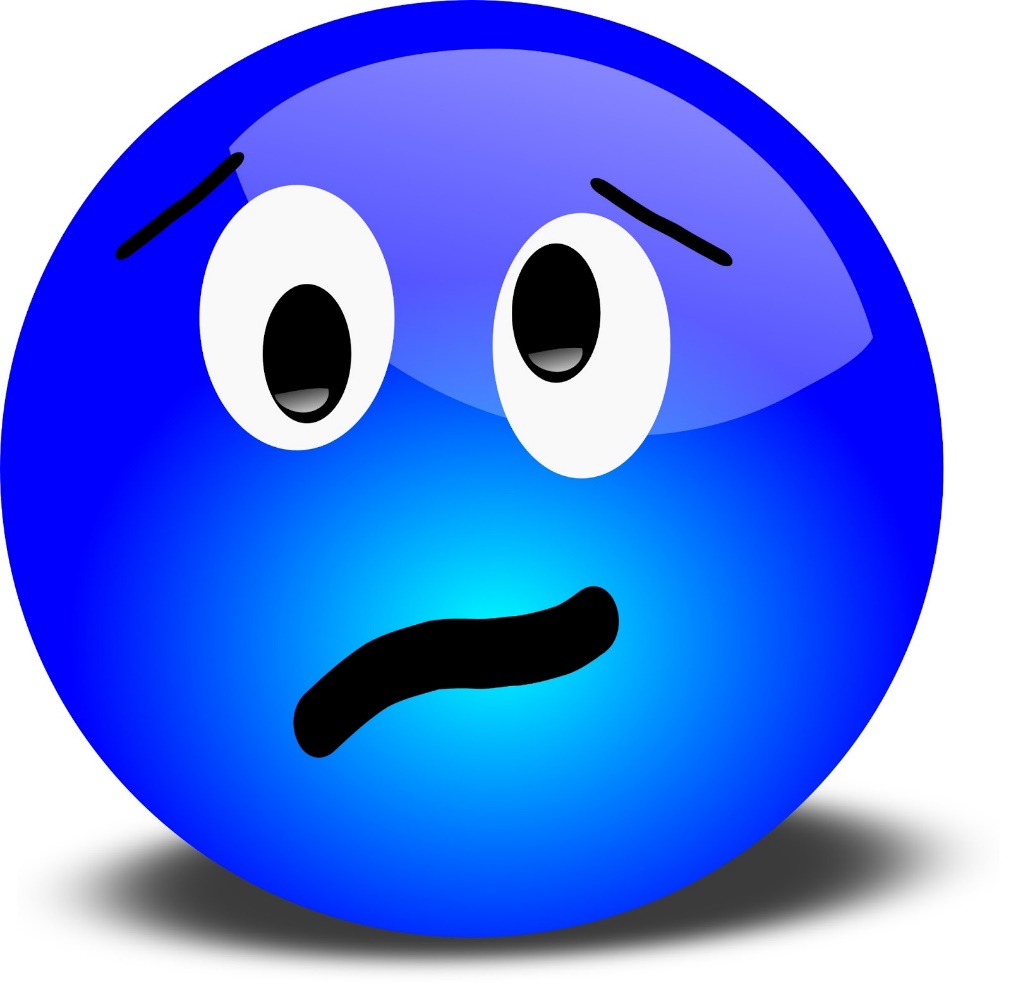 ENGLISH TENSES
Tenses
KISS: Ch 3, p 9-,
Scary!!
Even native speakers find them tricky!
There are too many!
Luckily you can avoid most of them!
A technical paper does not need them!
Remember 
You want to communicate ideas and results, 
Not show that you were awake in English grammar classes
KISS: Ch 3, p 9-,
Tenses
For scientific papers, you only need a few tenses from the complete palette of English grammar
Present
Simple past
Perfect
Future
Leave the others for the native speakers!
Your paper does not need them!
Most sentences will use simple past
KISS: Ch 3, p 9-,
Tenses
General rules







In some parts
Many authors prefer other tenses, e.g. present instead of past
Simple past is generally safe – if in doubt, use past
Safe rule
Write most (or all) of your paper in simple past tense
Very few real errors,
Tenses
Hardest decision
Present or Past or Perfect?
Describing your experiments
SIMPLE PAST
We measured …
The mixture exploded …
Describing the work of others
SIMPLE PAST
Robertson reported that ..
Explosions were observed by …
PERFECT (sometimes)
Many researchers have observed …
but
Many researchers observed …
is acceptable
Tenses
Hardest distinction
Simple past vs Perfect
Simple past
Actions that have occurred already
All your experiments
Perfect
Implies completeness
In the formal scientific theory, 
no experiment proves anything .. 
it only provides support for a hypothesis
So experimental work is never complete!!
 perfect tense should not be used to describe it
Experiments can disprove theories so it’s reasonable to write
The experiments of x and y have demonstrated that this theory is not valid
Again
The experiments of x and y demonstrated that this theory is not valid
is acc eptable
Safe rule
Write most (or all) of your paper in simple past tense
Very few real errors,
Irregular verbs
Most verbs form a simple past ending in ‘ed’







However, you must learn some irregular ones
Irregular
+ about 100 more ,
Use a spell checker!
It will flag many errors
e.g. ‘grinded’ for ‘ground’,
Tenses - Summary
Choosing which tense to use:
If in doubt, choose a simple past tense
Mostly it will be correct
Generally it will be acceptable

but
Check that you spell the past simple form correctly
Use a spell checker!
Tenses – Test your self
You will need to learn past versions of some verbs
Tenses – Test your self
You will need to learn past versions of some verbs
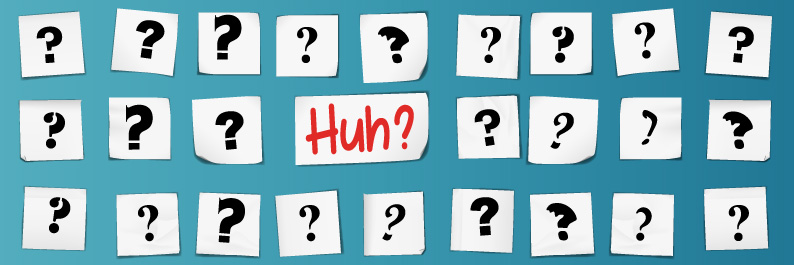 Of? With? By? From?
NOUN PHRASES
Noun phrases
KISS: Ch 4, p 11-,
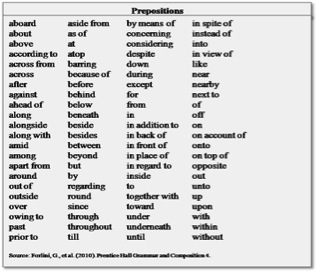 Prepositions
Which one iscorrect?
Sometimes several?
Sometimes only one?
Sometimes almost OK
Sometimes mostly OK
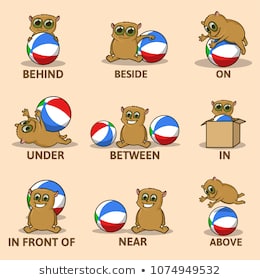 ?
?
?
?
?
?
?
Noun phrases
KISS: Ch 4, p 11-,
In English technical writing, it’s common to use nouns as adjectives 
This saves a lot of space – with no loss in clarity
Change
illumination of the dynamic scene
to
dynamic scene illumination
Change
grey values of the pixels
to
pixel grey values
Possessives
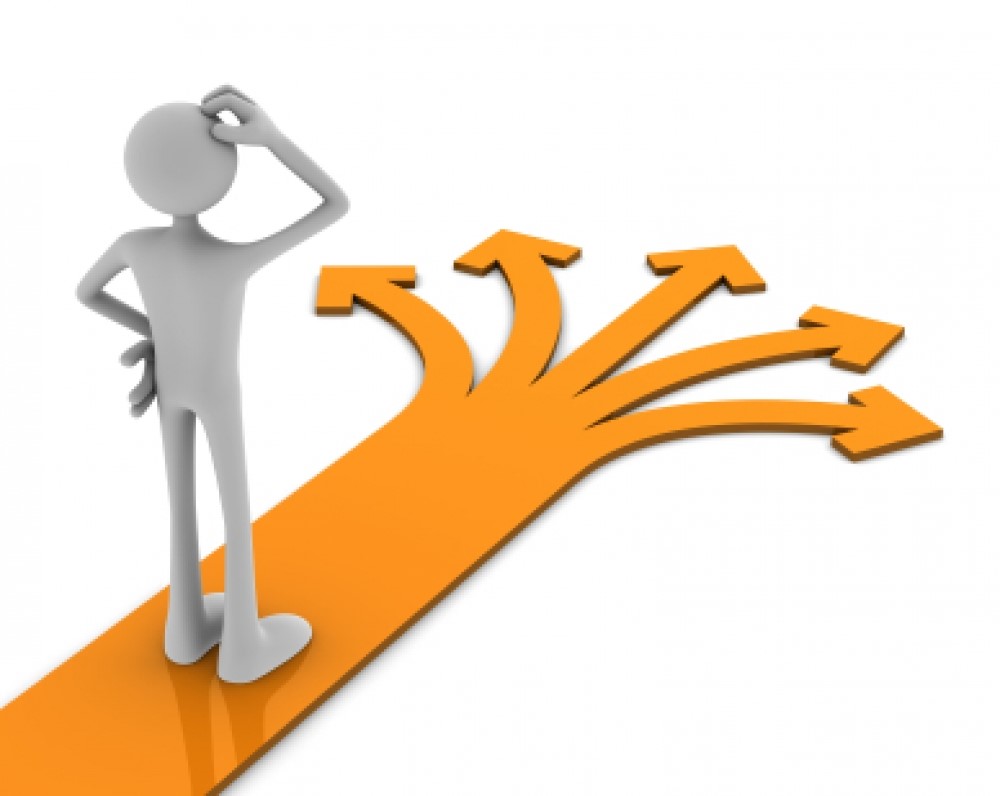 English rules for possessive forms are troublesome
problem’, problem’s, problems’
class’, class’s, classes’
Simple solution
Use a noun phrase
problem approach
class room
When using the noun as an adjective
NO s or ‘s or s’
graduate student room
sample preparation
Even if the noun is plural!!
No grammar approach
Wastes your time as a writer
Use the simplest possible rules 
Wastes my time too!!
I have to think - each time!
Noun phrase
No ‘s’, no thinking 
More examples
Note: singular noun when part of noun phrase
Note: ‘results’ is rarely actually needed in an experimental paper!
Just describe the contents, values, etc.
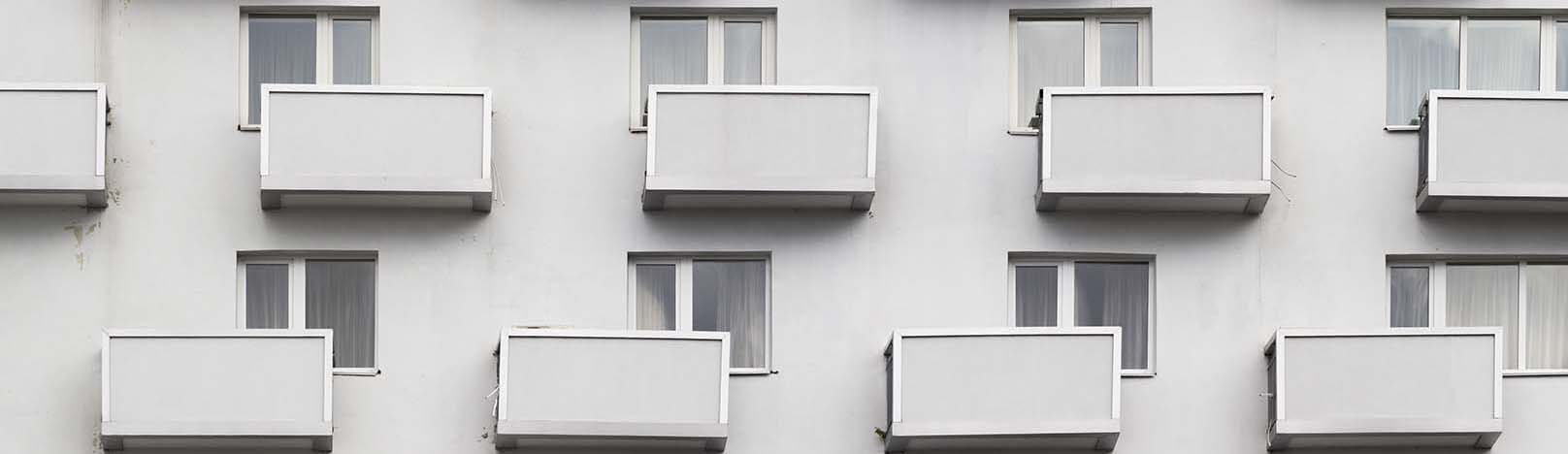  Once Twice Three Times Four Times
REDUNDANCY
KISS: Ch 6, p 17-,
Repetition
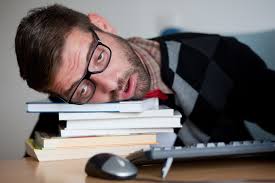 Makes your reader sleepy
Do not repeat anything!!
Do not use words that have the same sense twice!
Do not repeat long technical terms
Use once
Define carefully
Then use a short form
Long technical phrases
You just designed asmall hydraulic diesel engine powered sugarcane harvester
Describe it carefully ONCE at the start of your paper
Afterwards, use some simple short phrase
the harvester
or 
our harvester
Repeating the whole phrase
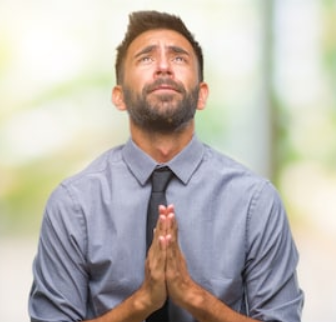 not again
Stating the obvious
Papers are littered with phrases like this ..
In this paper …
We aimed to study …
Results from our experimented showed ..
As a result of our investigation …
Our analysis showed that …
Omit these phrases,start directly with aim or your result
Stating the obvious
Start directly with what you did, observed or concluded ..
In this paper …We measured the effect of ..
We aimed to study … We showed the effect of ..
Results from our experimented showed ..When the pressure increased, then …
As a result of our investigation …Increasing grain size led to increased tensile strength …
Our analysis showed that …When x was used as a catalyst, …
Stating the obvious
Captions of figures or tables
Fig 6.  Graph showing comparison of X vs Y
Obviously, it is a graph comparing …
Caption should be
Fig 6. X vs Y
‘Compare’ or ‘Graph’ are rarely needed in a figure caption
Tables are the same
‘Compare’ or ‘Table’ are rarely needed in a table caption
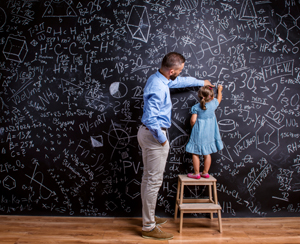 EXAMPLE
Example
ExampleTitle
KEEP IT SIMPLE!!
Nothing unnecessary or obvious!
EVERY Research paper is a study of something!
Avoid English possesives
Rules are complex and confusing
Native speakers often make mistakes too!
Use a NOUN PHRASE
Short and Concise
Leadership Quality Management Construct Validity in Vocational Education Institutions
Example
Be careful with singular and plural

Student
not 
Students
Example
Too many words!!
Try

We investigated …

Start with a VERB
Example
Again too many words!!
Try

We collected data from a questionnaire ..

Start with a VERB
Example
Use simple past tense everywhere ..
Do not try to work out
Present or past or perfect or ……. ??
Try

The question set reliability was 0.94.

Long noun phrases are simpler and OK too!
Example
Simple past ..

 is  was
Example
Key word here is conform .. Start with it …

 The data conformed to the model built with ..
Example
Use mathematical symbols –they are part of a universal international language …

 2 = 29.8, df = 23, p = 0.15 ..

The English should be ‘chi-squared’ .. But 2 is always correct, in English, ภาษาไทย,中文 or ….. !
Example
Do not repeat anything!!

It may difficult for you to get the English correct once …Do not risk making another mistake!!
Example
Possessive again .. avoid
Probably should be .. 
leadership quality management model
Example
Do not repeat a very long complex phrase unnecessarily ..
Your (native English) readers easily get bored!
Write once:
leadership quality management model
Afterwards, abbreviate to
quality model
Would Aj John accept this in your paper?
QUICK EXERCISE
Useless words
KISS: Ch 2, p 6-,
Some words you can do without ….
Gave
Produced
Did
Formed
Used
Made
Performed
Acquire
You can almost always remove them and 
Turn the following noun into a verb!
USELESS VERB LIST
Gave
Produced
Did
Formed
Used
Made
Conduct
Presented
Performed
Almost useless words
Acquire
Allow
FROM A RECENT PUBLISHED PAPER 
A similar result was observed in a study by Lee et al.(2010) who conducted a research into the production of pyrolysis oil using Napier biomass and a fixed bed reactor.

Q: What would a graduate from this workshop write?
Hint
Useless nouns list: rarely needed in experimental papers
study research 
production 
experiment 
result
KISS: Ch 8, p 23-,
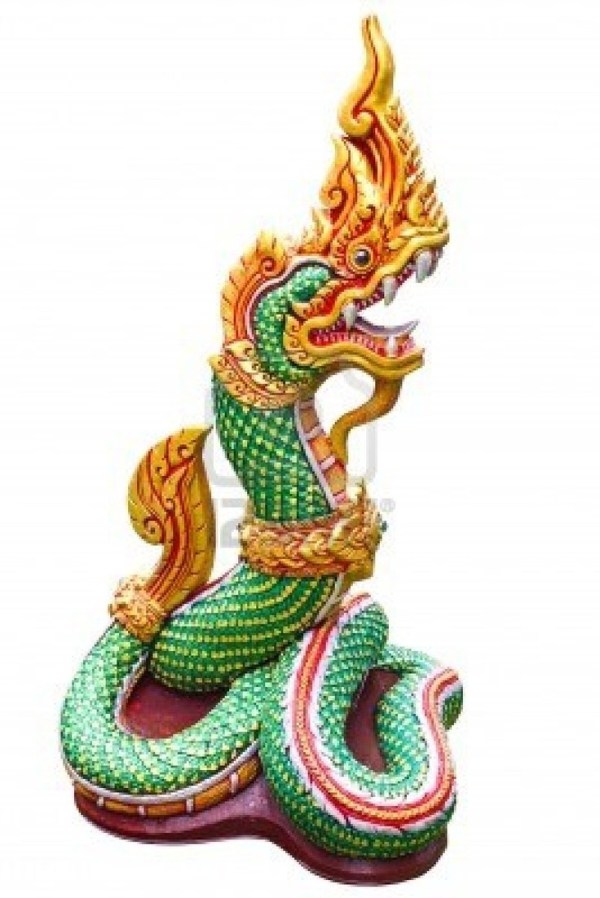 Things you may believe
MYTHS
KISS: Ch 8, p 23
Myth 1
Personal Pronouns
Avoiding personal pronouns ..
You should use expressions like
‘the author(s)’ 
to avoid ‘we’ or ‘I’
A total myth!!
It sounds pompous and
‘We’ or ‘I’ is so much simpler!
Personal pronouns are forbidden
Myth: Single authors should use ‘we’
Ideally, technical articles should be
Impersonal and unbiased
There is a myth that ‘we’ somehow makes it less personal that ‘I’
But ‘we’ is a personal pronoun too!!
How do you argue that’s it less personal because it’s plural??
If you’re a single author, ‘we’ is technically incorrect (or just wrong!)
Personal pronouns are forbidden
Convention: Avoid personal pronouns by using passive tense
The velocity was measured …
Rather than
We measured the velocity ..
However, sometimes the passive form is more complex and clumsy
So
Write ‘we’ or ‘I’
It’s your analysis that makes your work unbiased, not the words you use to talk about it!!
Overriding principle: 
Simplicity and clarity is more important
KISS: Ch 8, p 25
Myth 2
FILLING THE SPACE
Filling the space
Myth
If the conference limit is SIX pages
You must write SIX pages
Reality
Editors, reviewers and readers are very happy to read less!!
If your paper seems short,
Add data, results, references, ….
Do not add words!
Everybody likes a short paper with good results
KISS: Ch 8, p 24
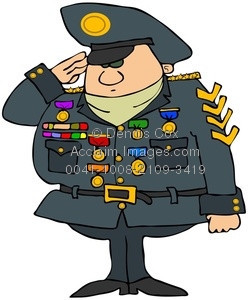 Myth 3
USE COMPLICATED WORDS
KISS: Ch 8, p 24
Use complicated words
Myth
Editors EXPECT or REQUIRE you to write complicated words
Reality
If you use simple, but correct, words
Editors, reviewers and your readersWILL NOT NOTICE!
English speakers
Native English Speakers
Commonly Fluent
Official Language but not everybody
Here are your readers!
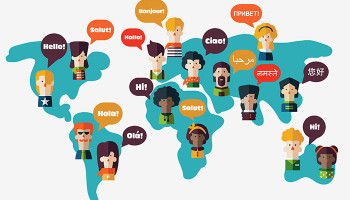 Don’t make them need their dictionariesto read your paper!
or
Rely on Google
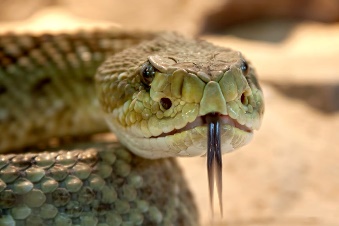 Words we could manage without
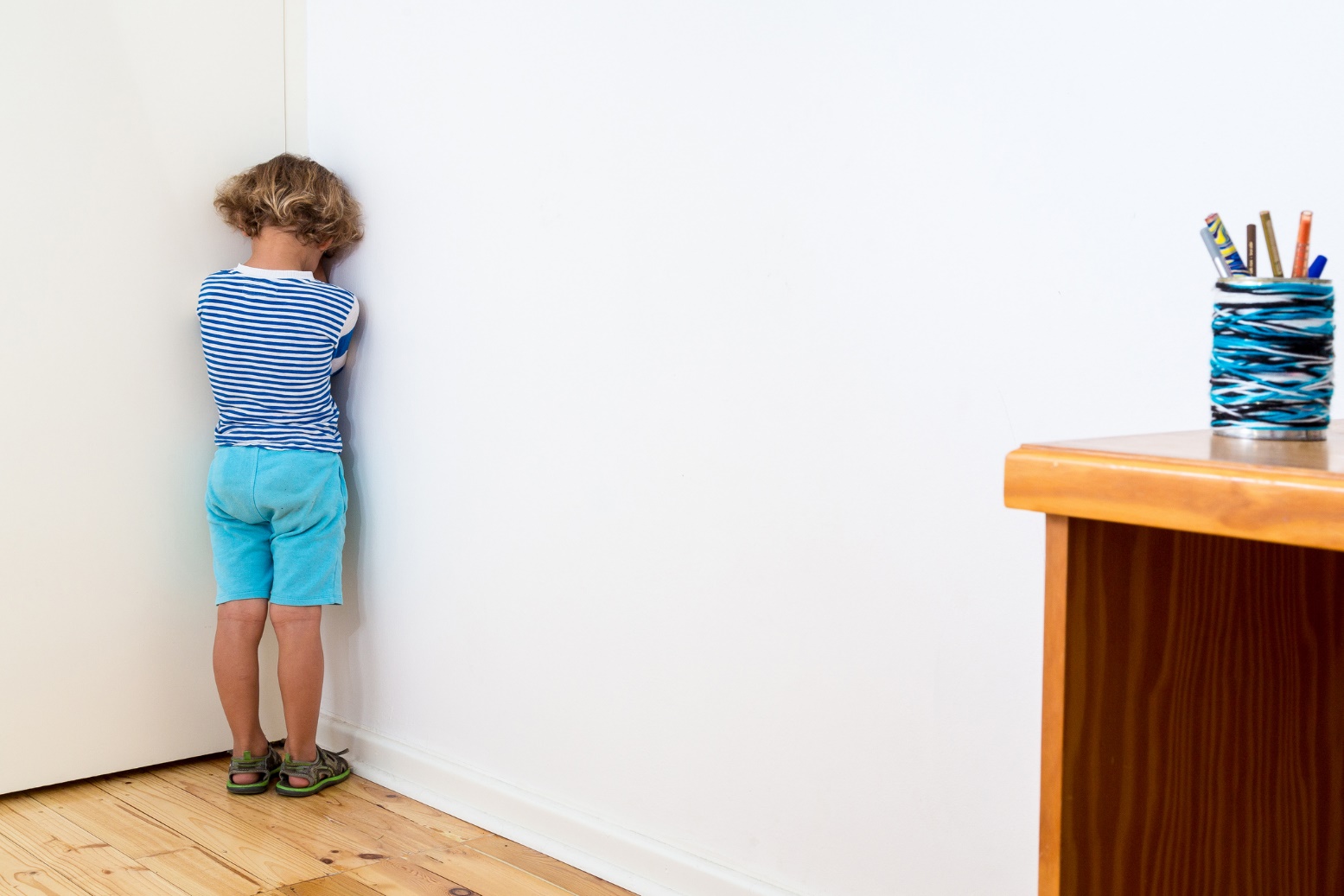 BAD HABITS
Bad habits
Referring to other’s work by numbers:
In [1], it was shown that …
There are several reasons why this is bad!
The people who wrote paper [1] probably put a lot of work into it .. 
Acknowledge this by writing their names!
Smith and Jones showed that …. [1].
If you only write [1], then I’m forced to go to your reference list to find out what your source is!
However, if I know the field well, ‘Smith and Jones’ may well be enough to tell me which paper you used as a source
Words to avoid
Functionality
Much loved by computer scientists!
An appalling abuse of English!!
This word was formed in this way
Take a verb (or noun) ‘function’
Turn it into an adjective ‘functional’
Turn it back into a noun ‘functionality’
And use it a synonym for a much simpler word that already existed ‘capability’!!
Worse - use it in place of ‘functions’
Use ‘capability’ or ‘functions’ instead!!
Too many!!
ACRONYMS
Acronyms
Over use of acronyms makes your paper unintelligible!
Rules
Spell out in full before the first usage
Remember – you’re writing English – not in some weird language populated with capital letters known only to a few! So
Full name first (acronym in brackets), eg
Symmetric Dynamic Programming Stereo (SDPS)
Field-Programmable Gate Array (FPGA)
Not
SDPS (Symmetric Dynamic Programming Stereo)
Words to avoid
Functionality
Much loved by computer scientists!
An appalling abuse of English!!
This word was formed in this way
Take a verb (or noun) ‘function’
Turn it into an adjective ‘functional’
Turn it back into a noun ‘functionality’
And use it a synonym for a much simpler word that already existed ‘capability’!!
Worse - use it in place of ‘functions’
Use ‘capability’ or ‘functions’ instead!!
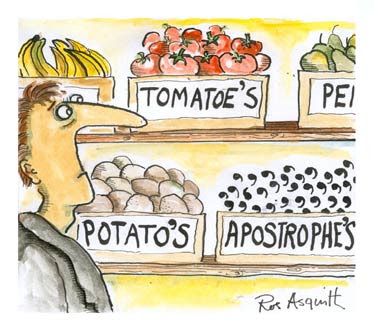 COMMON MISTAKES
Capitalization
Starting all ‘important’ words with capitals seems to be popular now!
English rule is simple:
First word of a sentence
Proper names
Names of people, companies, places, pets, …
Acronyms
Everything else – lower case
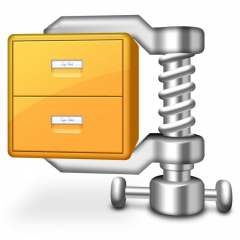 Important
ABSTRACTS
Abstracts
GOOD
A good abstract summarizes the results of the paper
It should have some numbers in it!
You can get the key results from the abstract
BAD
A bad abstract summarizes the contentsie it just tells you that you may find something useful if you read the paper !
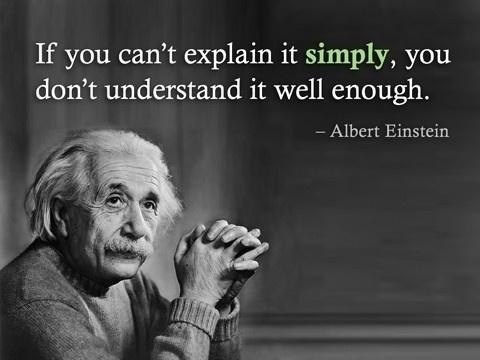 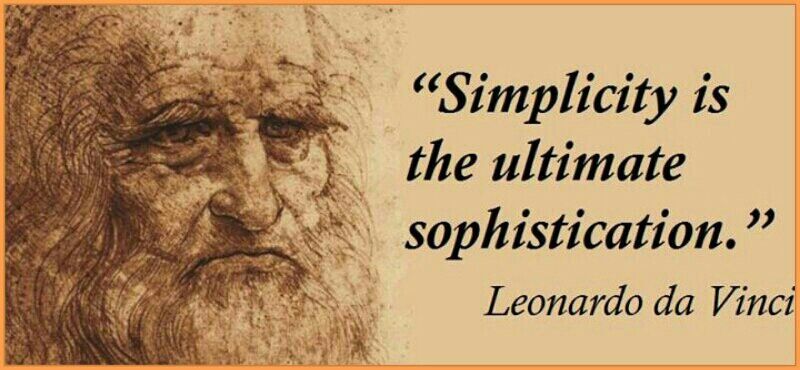 Classic example of the need to do your research thoroughly!
Wrongly attributed to Leonardo da Vinci!!